Overview of the Proposed Pan-Canadian Trust Framework (PCTF)

Consultation Deck
For Discussion Purposes Only

2018-12-11
2018-12-11
1
Characteristics of the PCTF
A simple and integrative framework that is easy to understand yet capable of being applied in a complex environment 
Technology-agnostic: provides flexibility and logical precision in assessing the trustworthiness of digital identity solutions and digital identity providers
Complements existing frameworks (security, privacy, service delivery, etc.)
Provides clear links to applicable policy, regulation, and legislation (by defining conformance criteria that can be easily mapped)
Normalizes (standardizes) key processes and capabilities to enable cross-sector collaboration and ecosystem development
2018-12-11
2
Trusted Digital Representations and Trusted Processes
Currently the PCTF is composed of:
3 trusted digital representations 
24 atomic trusted processes 
Atomic trusted processes can be grouped together to form various compound trusted processes such as:
Identity Assurance 
Credential Assurance
Notification and Consent
The PCTF is extensible and interoperable: 
additional trusted processes can be added as required
the trusted processes can be mapped to Vectors of Trust (VoT)
2018-12-11
3
Foundational Identity Versus Functional Identity
PTs, IRCC, etc.
Foundational Identity
Public Sector
All Federation Members
Pan-Canadian Trust Framework
Public and 
Private Sector
Functional Identity
2018-12-11
4
Trusted Digital Representations
Trusted Digital Identity (Person)
Trusted Digital Identity (Organization)
Verified Relationship
2018-12-11
5
Trusted Process Model
A trusted process is an activity (or set of activities) that results in a state transition in an object that can be relied on by other trusted processes.
Object Input State
Trusted Process
Object Output State
An output state that can be relied on as a ‘proof’ (or ‘verifiable claim’) by others
Conformance Criteria ensure process integrity
Formalizing (and standardizing) the trusted processes, the input states, the output states, and the conformance criteria, is the essence of defining the trust framework!
2018-12-11
6
Atomic Trusted Processes
Request Consent
Credential Suspension
Identity Verification
Identity Resolution
Credential Recovery
Liveness and Fraud Detection
Persist Consent
Identity Establishment
Identity-Credential Binding
Credential Maintenance
Identity Validation
Consent Maintenance
Identity Maintenance
Credential Revocation
Identity Linking
Review Consent
Validate Authorization for Consent
Credential Issuance
Authentication
Session Initiation
Consent Notification
Signature
Formulate Notification Requirements
Authentication
Session Termination
Credential Authentication
2018-12-11
7
Compound Trusted Process: Identity Assurance
Identity Assurance
Non-Unique Identity Information
Unique Identity Information
Identity Resolution
No Authoritative Record
Authoritative Record
Identity Establishment
Unconfirmed Identity Information
Confirmed Identity Information
Identity Validation
Evidence of Identity
Proof of Identity
Identity Verification
Unattributed Claims
Attributed Claims
Non-Current Identity Information
Identity Maintenance
Current Identity Information
Liveness and Fraud Detection
Not Checked
Liveness and Fraud Checked
Identity-Credential Binding
Unbound Credential
Bound Credential
Linked Identifier
Identity Linking
Unlinked Identifier
2018-12-11
8
Compound Trusted Process: Credential Assurance
Credential Assurance
No Credential
Issued Credential
Credential Issuance
Issued Credential
Authenticated Credential
Credential Authentication
Issued Credential
Inactive Credential
Credential Suspension
Authenticated User
Unknown Actor
Credential Recovery
Inactive Credential
Issued Credential
Inactive Credential
Credential Maintenance
Issued Credential
Credential Revocation
Issued Credential
Revoked Credential
Authentication Session Initiation
No Session
Authenticated Session
No Session
Authentication Session Termination
Authenticated Session
2018-12-11
9
Compound Trusted Process: Notification and Consent
Notification and Consent
Presumed Authorization
Validated Authorization
Validate Authorization for Consent
No Notice
Notice Provided
Formulate Notification Requirements
No Consent
Consent
Request Consent
No Permission
Permission
Persist Consent
One-Time Consent
Ongoing Consent
Updated Consent
Consent
Consent Maintenance
Consent
Reviewed Consent
Review Consent
Consent Notification
No Notification
Notification Issued
2018-12-11
10
Trusted Digital Identity (Person)
Trusted Digital Identity (Person)
Identity Assurance
Credential Assurance
Notification and Consent
Trusted Supporting Infrastructure (see detail on later slide)
2018-12-11
11
Trusted Digital Identity (Person)– a set of trusted process outputs
A trusted digital Identity can be conceptualized as a set of trusted process outputs (or proofs) that are independent of conveyance method. 

Depending on the ecosystem, some of these trusted processes may be carried out by multiple parties at different points in time.
Unique Identity Information
Bound Credential
Validated Authorization
Authoritative Record
Issued Credential
Notice Provided
Confirmed Identity Information
Authenticated Credential
Consent
Attributed Claims
Authenticated Session
Ongoing Consent
Current Identity Information
Updated Consent
Liveness and Fraud Checked
Reviewed Consent
Notification Issued
2018-12-11
12
Trusted Supporting Infrastructure
Digital Service Delivery
Federation Interoperability - Standards and Specifications
Service Level Agreements
Business (e.g., PCIM Standards)
User Needs and Experience
Technical (e.g., SAML, OIDC)
Communications
Privacy and Security
PCTF Endorsements
Privacy Impact Assessment
Jurisdictional Endorsement
Pan-Canadian Endorsement
Security Assessment and Authorization
Service Authorization and Access
Audit and Logging
Service Authorization
Auditing
Access Control
Logging
Resource Management
All Federation Members
Relying Parties only
2018-12-11
13
Other Compound Trusted Processes
Identity Creation
Identity Confirmation
Binding
Notification and Consent
Credential Creation
Credential Authentication
Linking
Identity Registration
Service Registration
Trusted Digital Identity Creation
Service Enrolment
2018-12-11
14
The Identity Confirmation Compound Trusted Process
Identity Confirmation
Identity Maintenance
Identity Validation
Liveness and Fraud Detection
Identity Verification
2018-12-11
15
Trusted Processes can be carried out by multiple parties
(e.g., MyAlberta Digital Identity being consumed by ESDC)
2018-12-11
16
Trusted Digital Identity Provider
Trusted Digital Identity Creation
Identity Proofing
Credential Creation
Credential Issuance
Identity Creation
Identity Resolution
Identity Establishment
Credential Authentication
Credential Authentication
Credential Suspension
Credential Recovery
Credential Maintenance
Credential Revocation
Authentication Session Initiation
Authentication Session Termination
In scope for the PCTF assessment process
Identity Registration
Identity Confirmation
Identity Validation
Identity Maintenance
Liveness and Fraud Detection
Identity Verification
Notification and Consent
Validate Authorization for Consent
Formulate Notification Requirements
Request Consent
Persist Consent
Consent Maintenance
Review Consent
Consent Notification
Binding
Identity-Credential Binding
Trusted Supporting Infrastructure
2018-12-11
17
Relying Party
Service Enrolment (without a Trusted Digital Identity)
Identity Proofing
Credential Creation
Credential Issuance
Identity Creation
Identity Resolution
Identity Establishment
Credential Authentication
Credential Authentication
Credential Suspension
Credential Recovery
Credential Maintenance
Credential Revocation
Authentication Session Initiation
Authentication Session Termination
Identity Registration
Identity Confirmation
Identity Validation
Identity Maintenance
Liveness and Fraud Detection
Identity Verification
Notification and Consent
Validate Authorization for Consent
Formulate Notification Requirements
Request Consent
Persist Consent
Consent Maintenance
Review Consent
Consent Notification
Binding
Identity-Credential Binding
Trusted Supporting Infrastructure
2018-12-11
18
Relying Party
Service Enrolment (with a Trusted Digital Identity)
Identity Proofing
Identity Creation
Identity Resolution
Identity Establishment
Service Registration
Identity Confirmation
Identity Maintenance
Liveness and Fraud Detection
Identity Verification
Notification and Consent
Validate Authorization for Consent
Formulate Notification Requirements
Request Consent
Persist Consent
Consent Maintenance
Review Consent
Consent Notification
Linking
Identity Linking
Trusted Supporting Infrastructure
2018-12-11
19
Trusted Processes and Conveyance
Trusted process outputs (i.e., proofs) are independent of conveyance model. The proofs (output states) can be conveyed using a traditional/centralized model (e.g., a trusted third party) or a decentralized model (e.g., a distributed ledger, a blockchain) – or both.
Conveying a proof from one party to another party
Traditional/Centralized Model
Party A
Party B
Input State
Trusted Process
Output State
Output State
Input State
Trusted Third Party
Trusted Process
Decentralized Model
Party A
Party B
Input State
Distributed Ledger; Blockchain
Input State
Output State
Output State
Trusted Process
Trusted Process
2018-12-11
20
Vectors of Trust
A proposed IETF standard (RFC 8485, October 2018)
Currently consists of 4 components:
Identity Proofing (P): describes how likely it is that a given digital identity transaction corresponds to a particular, real-world identity subject 
Primary Credential Usage (C): defines how strongly the primary credential can be verified by the TDIP
Primary Credential Management (M): conveys information about the expected lifecycle of the primary credential in use, including its binding, rotation, and revocation
Assertion Presentation (A): defines how well the TDI can be communicated across the network without information leaking to unintended parties and without spoofing
2018-12-11
21
Entities and Relationships
Internal and External Many-to-Many Relationships
Person
Organization
0:n
0:n
0:n
Using an Associative Entity
Relationship
Person
Organization
0:n
0:n
2018-12-11
22
Government of Canada Digital Standards
A Set of Guiding Principles
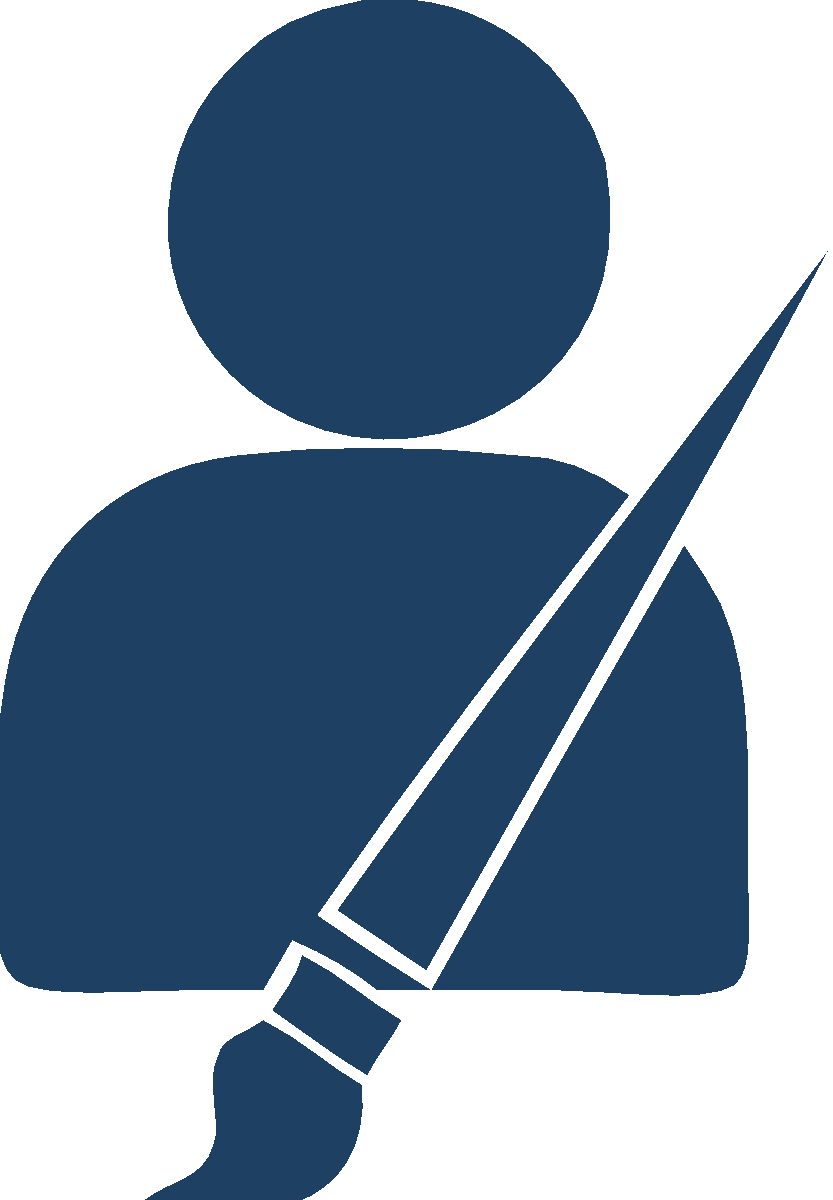 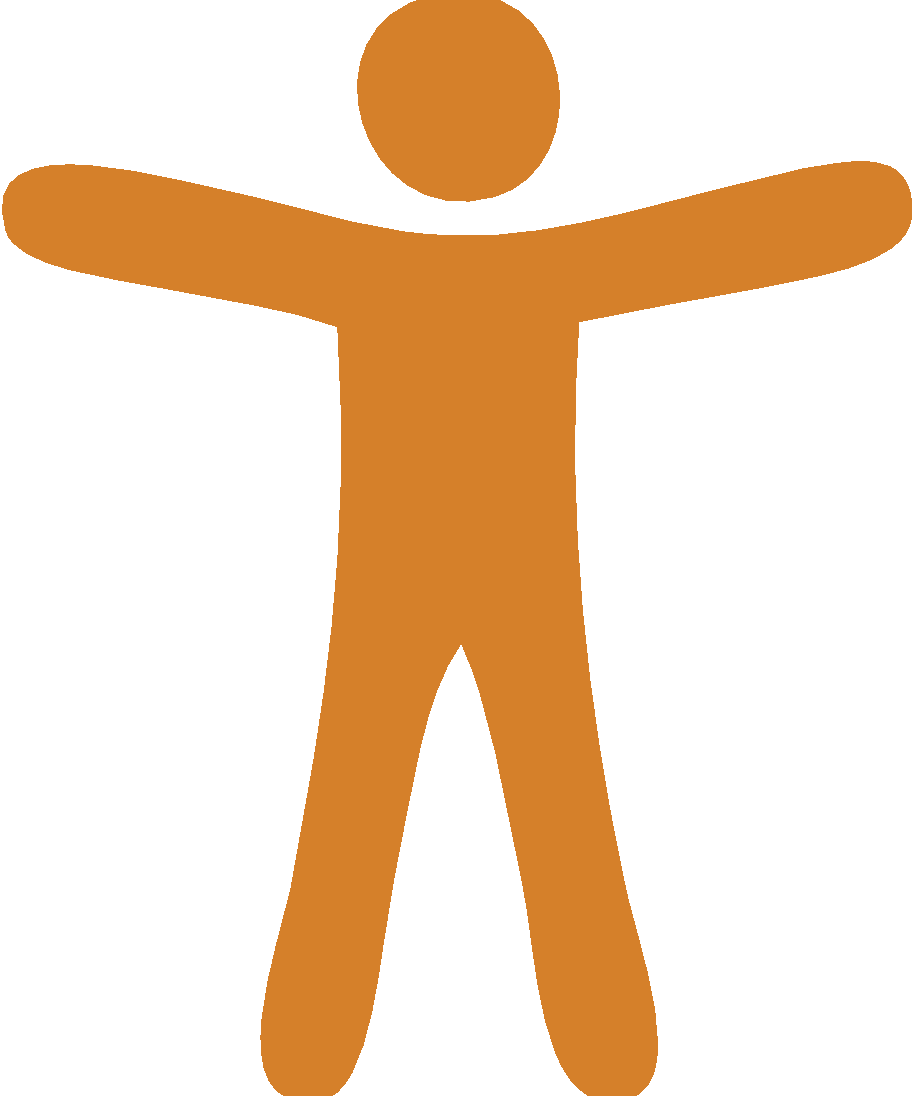 Design with users
Build in accessibility from the start
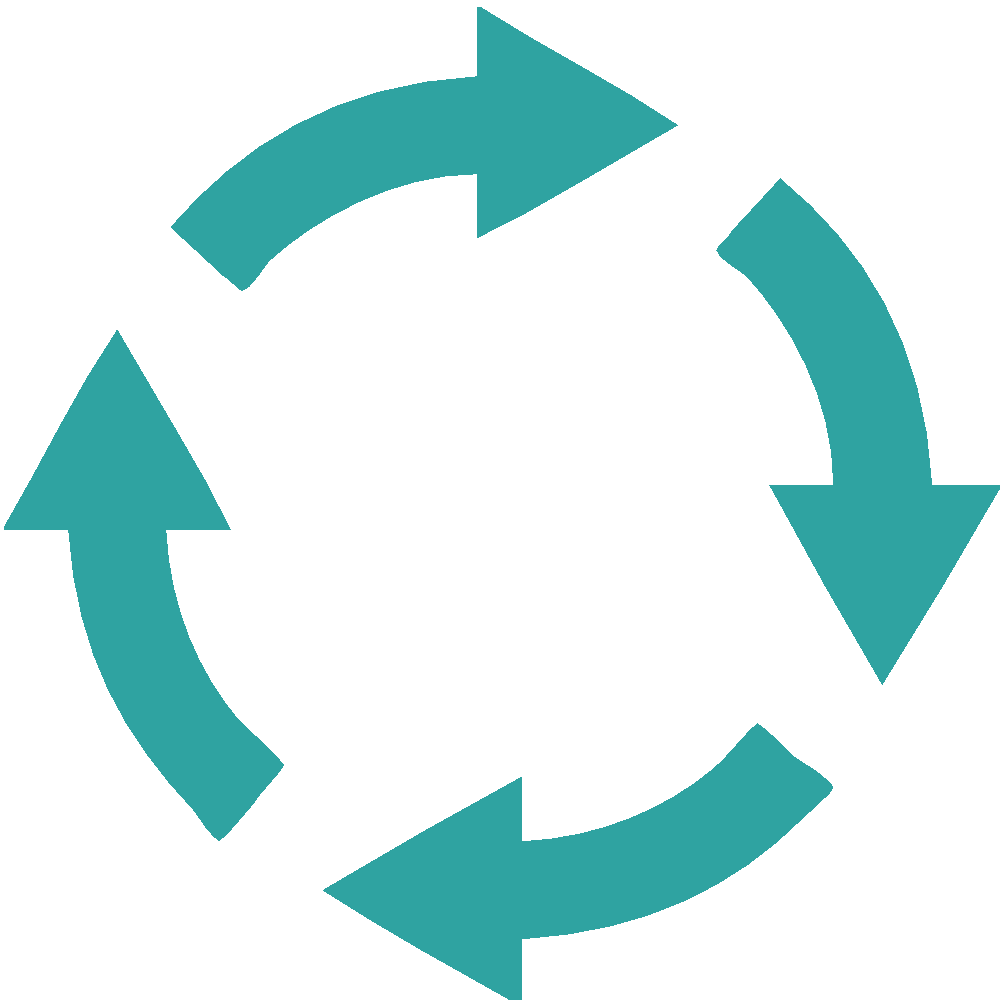 Empower staff to deliver better services
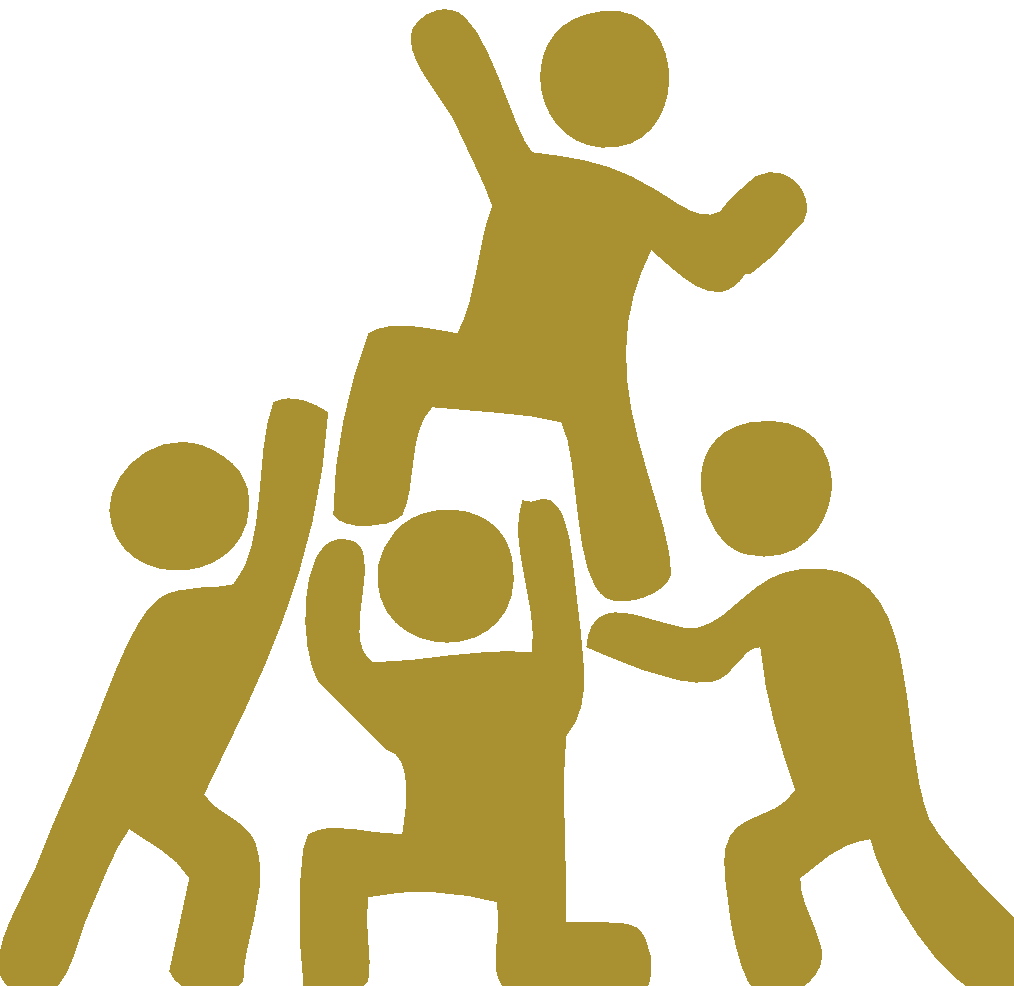 Iterate and improve frequently
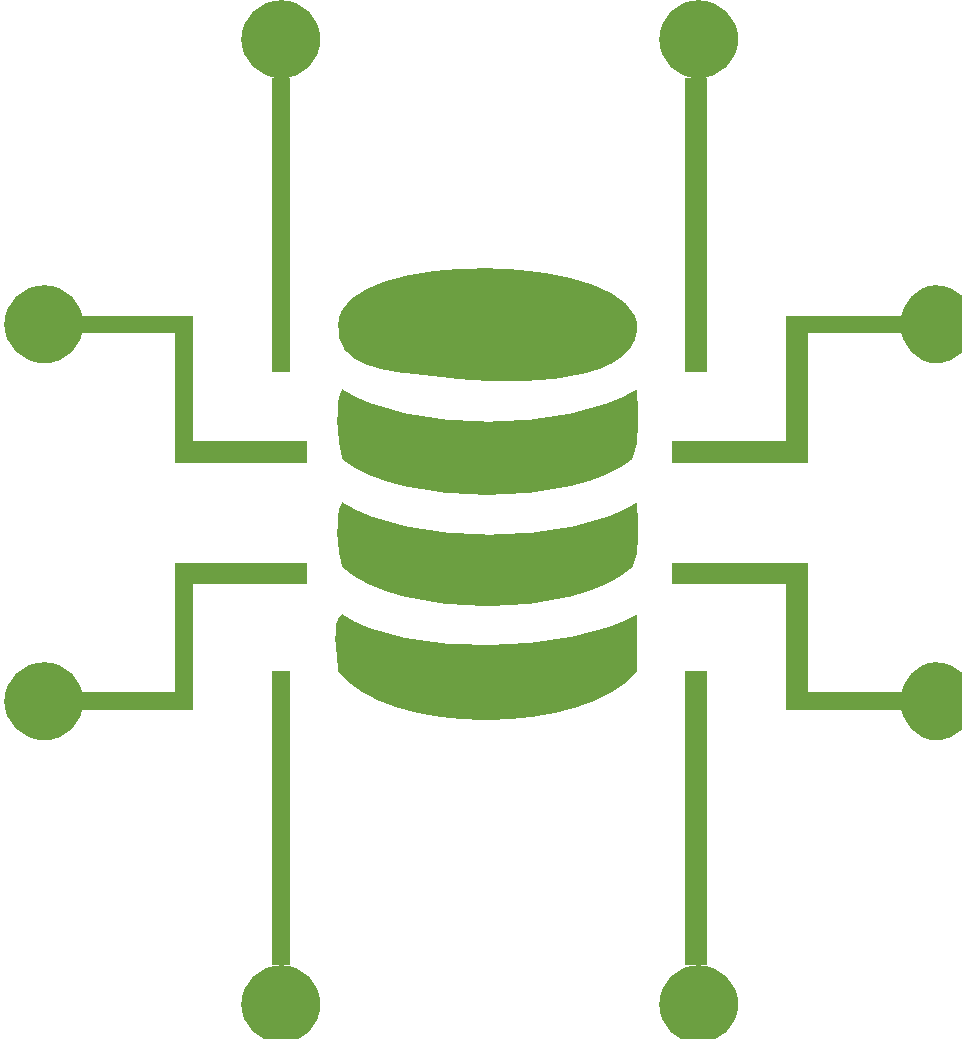 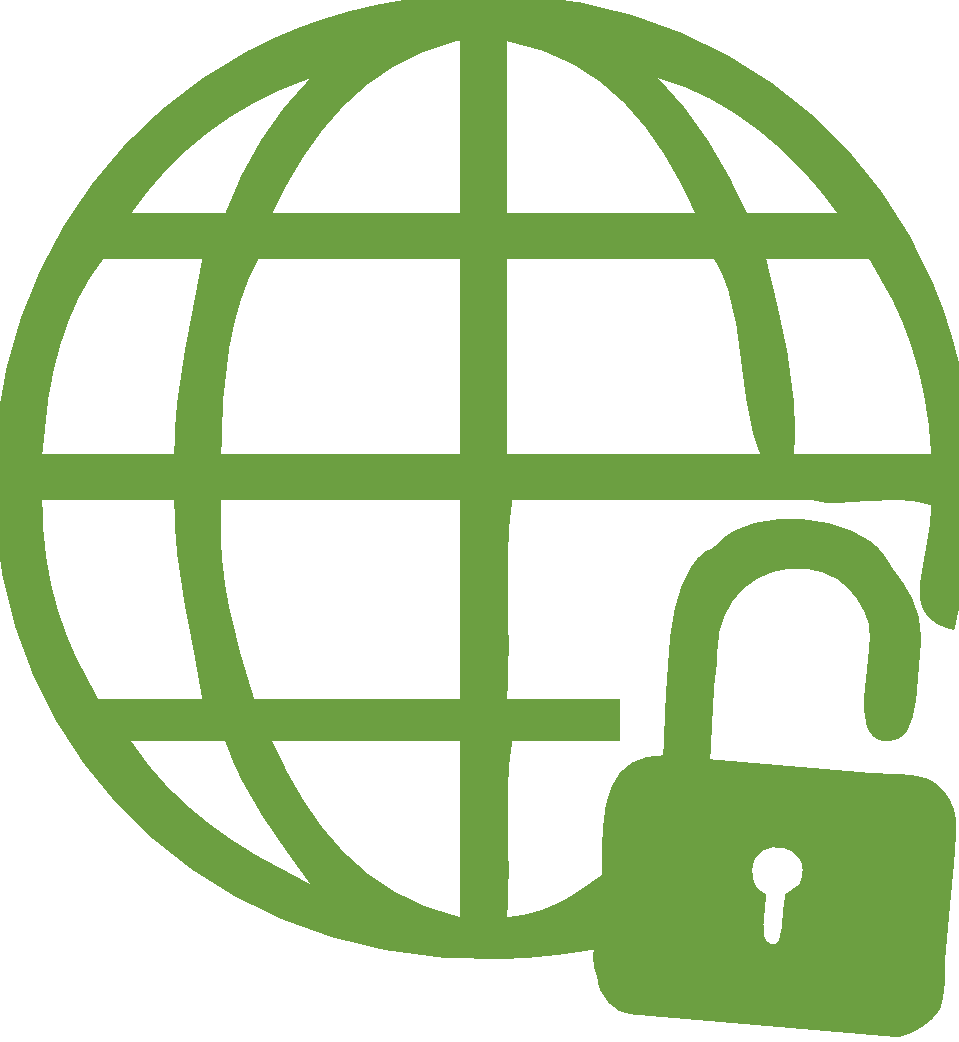 Be good data stewards
Work in the open by default
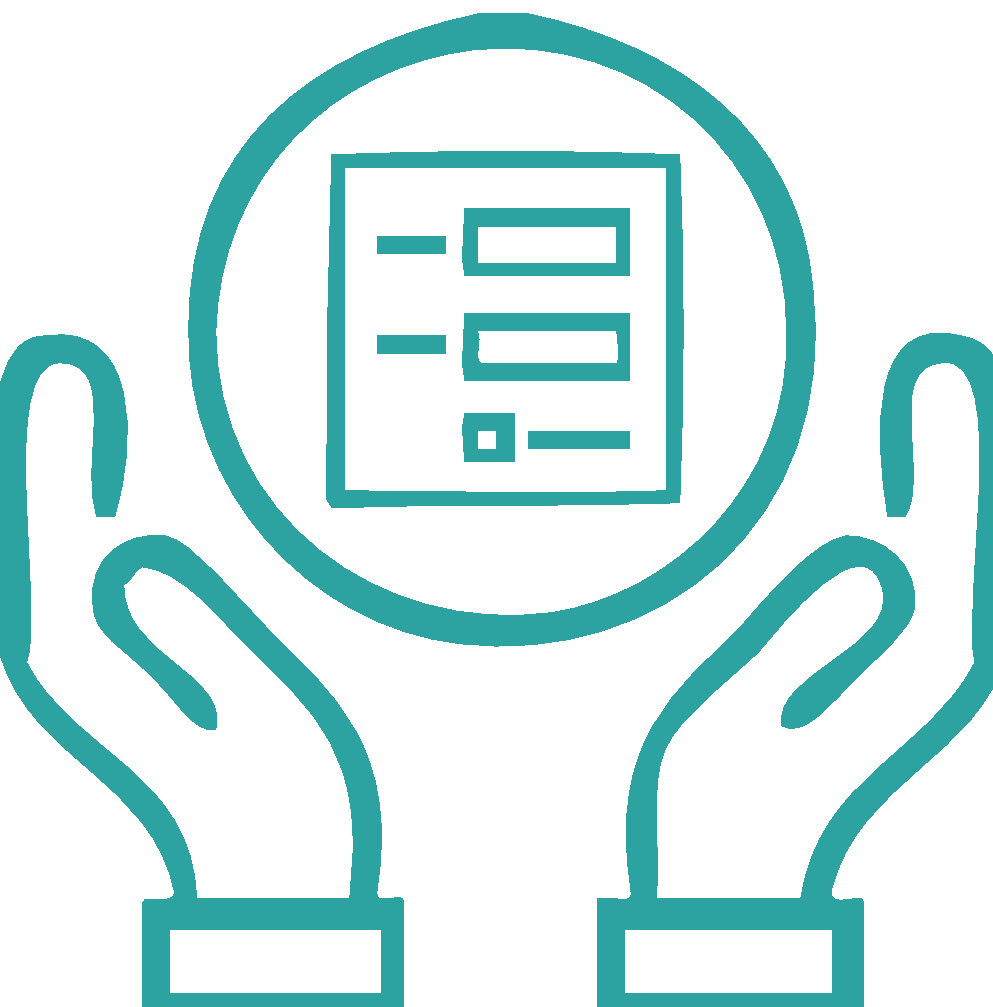 Design ethical services
Use open standards and solutions
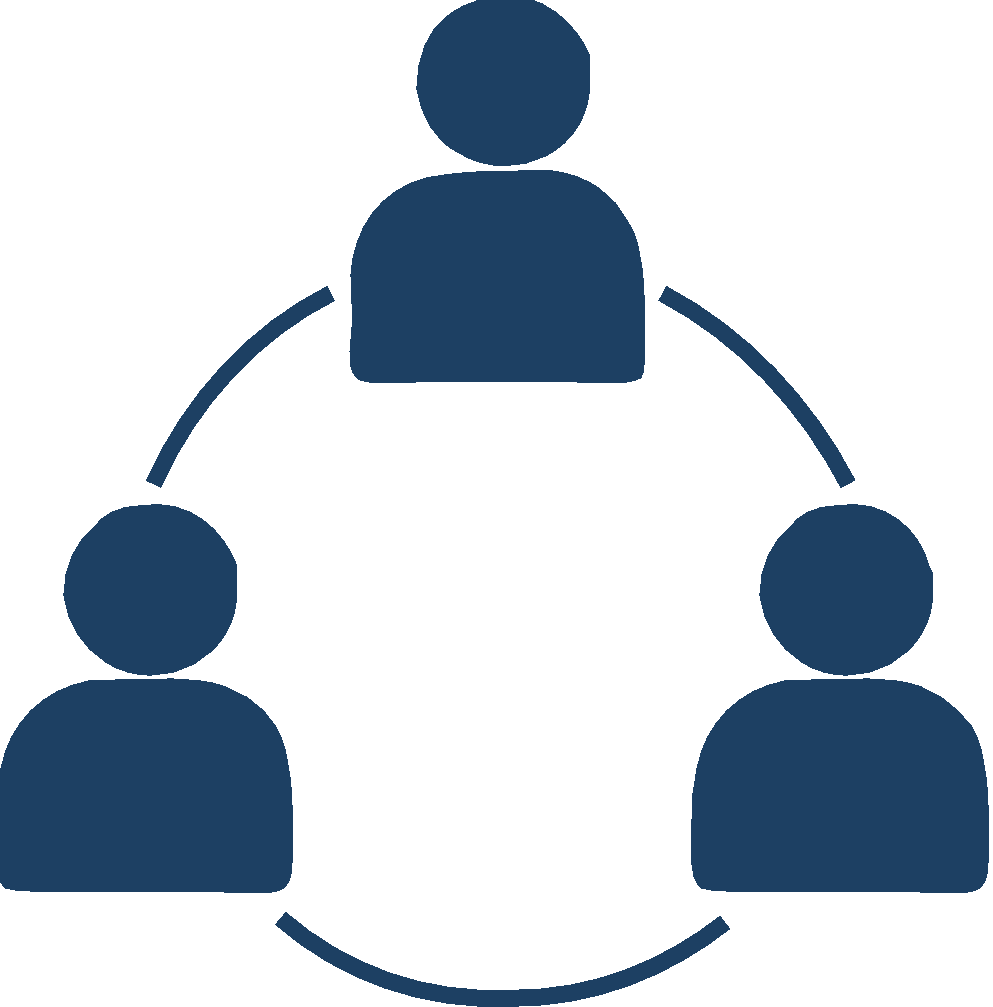 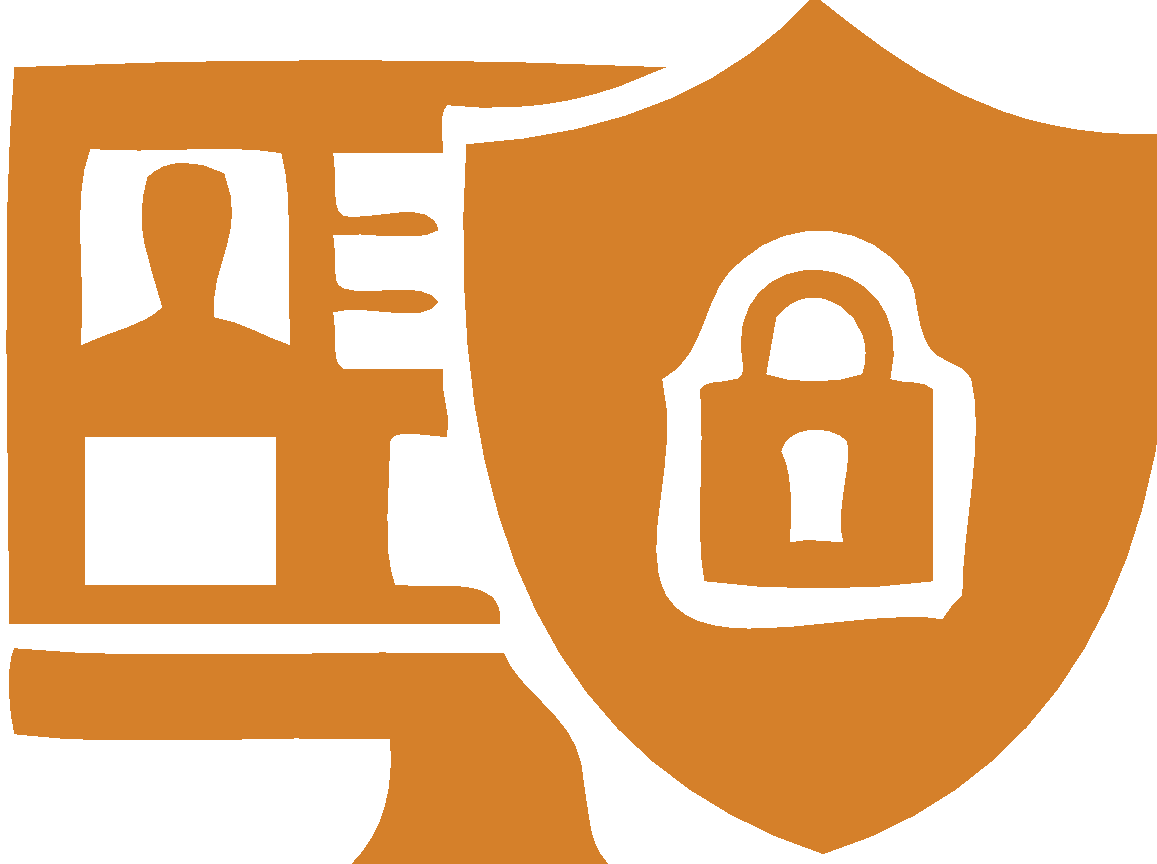 Collaborate widely
Address security and privacy risks
2018-12-11
23